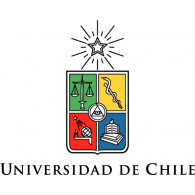 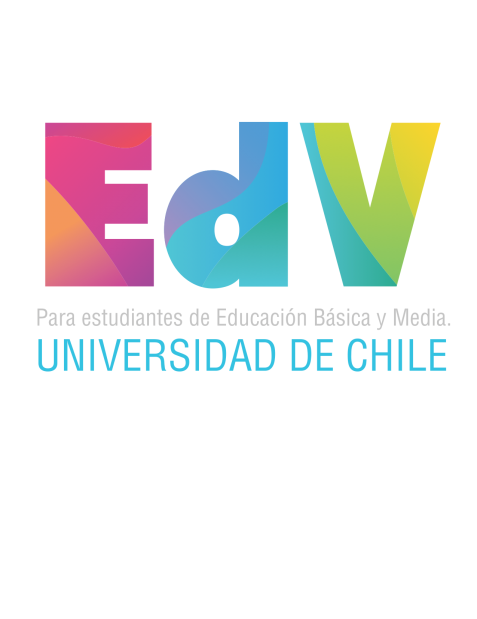 TALLER INTENSIVO
             LA CÉLULA: ESTRUCTURA, FUNCIÓN Y REPRODUCCIÓN
DIVERSIDAD CELULARcromosomas y cariotipo
2020
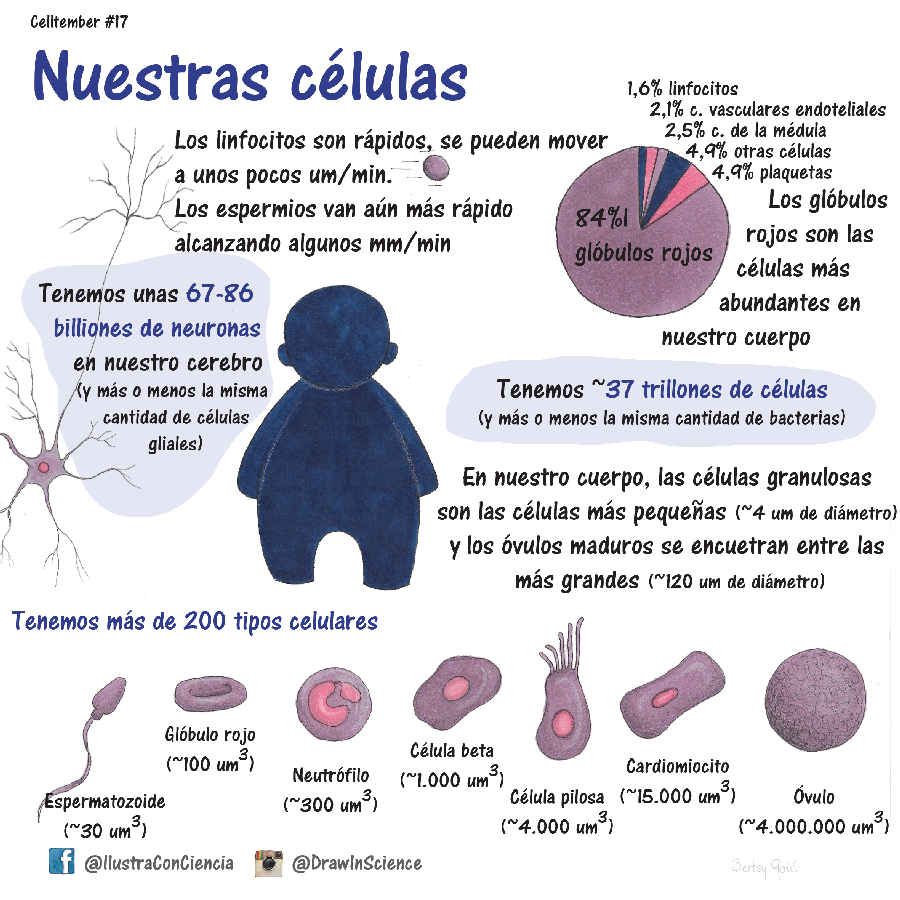 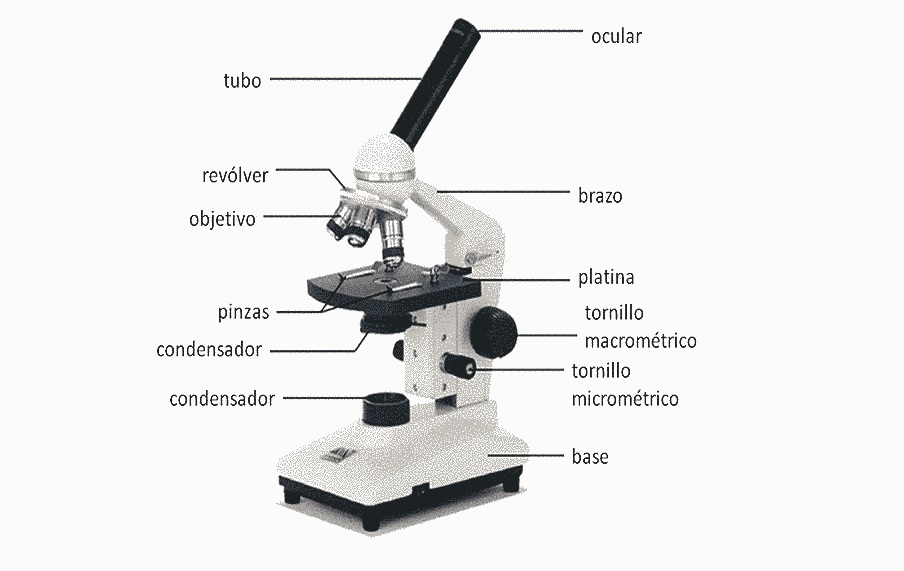 Sangre de ave teñida y obervada a microscopía óptica
Sangre de individuos teñida y obervada a microscopía óptica
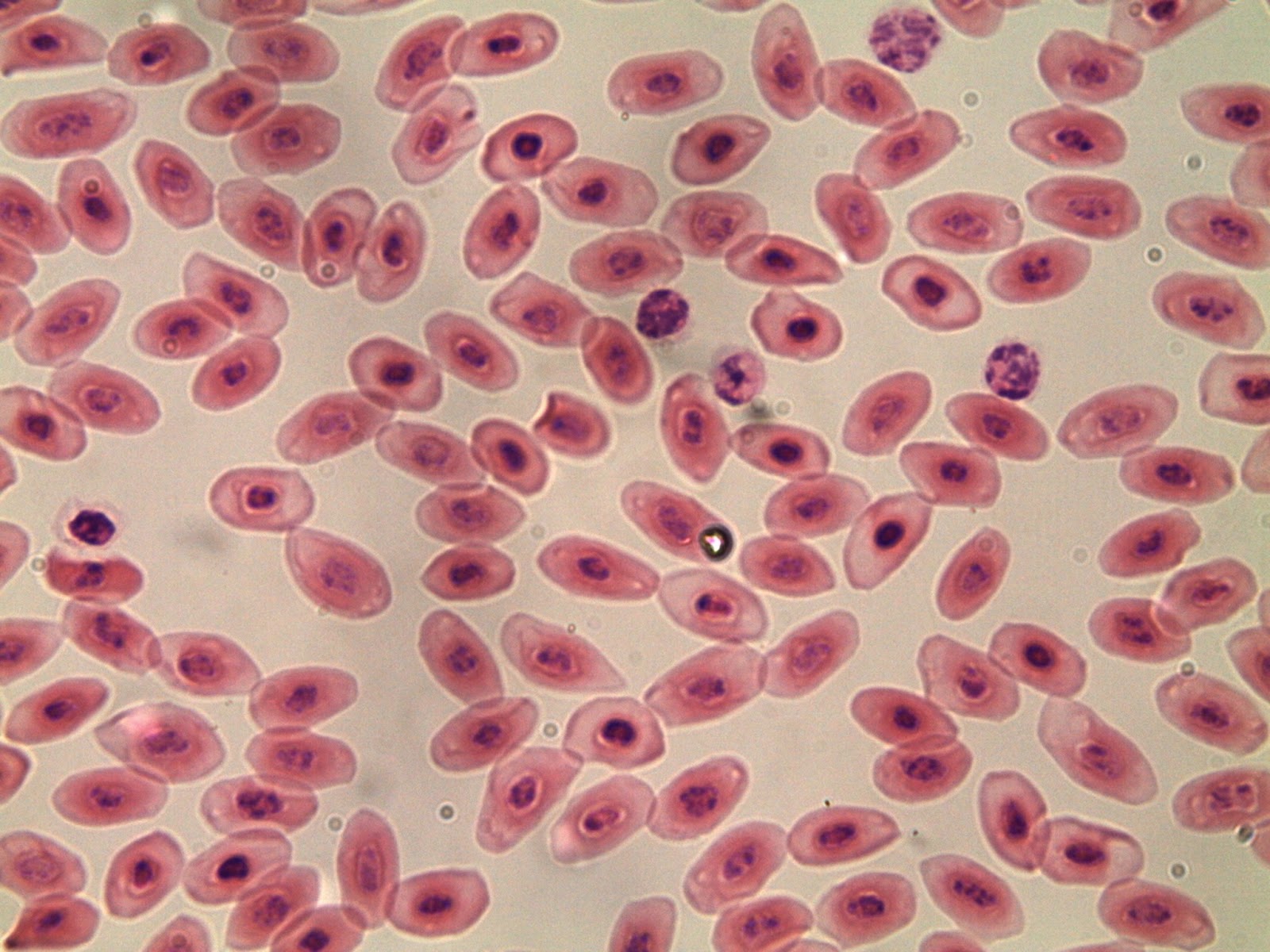 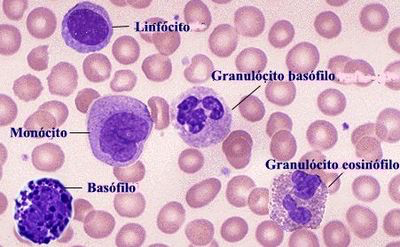 Corte de tubulos renales teñidos y observados a microscopía óptica.
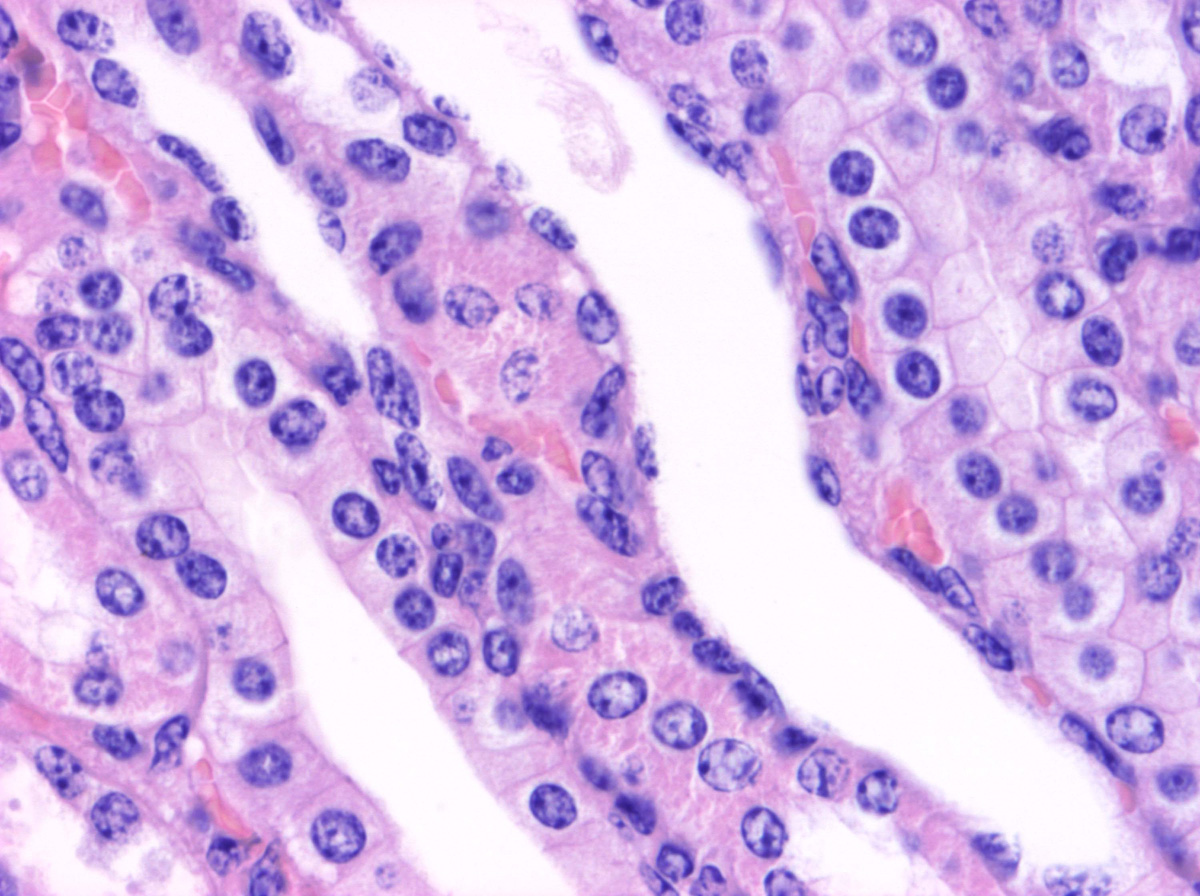 Raspado de mejilla interna de un individuo, teñido con y observado a microscopía óptica.
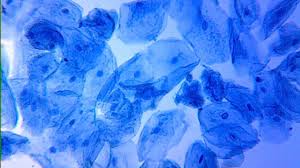 Corte de cerebro, se observan neuronas teñidas a microscopía óptica.
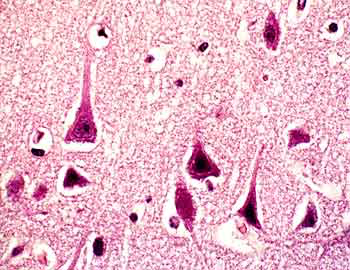 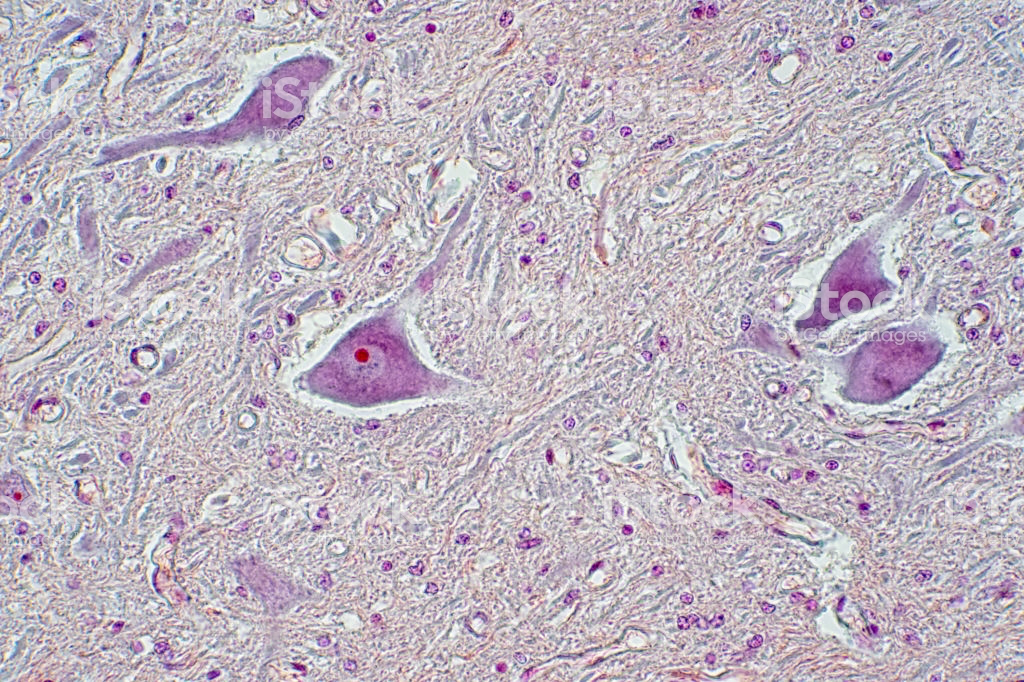 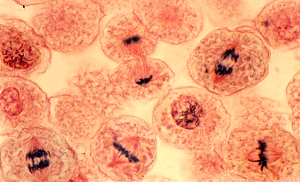 Imágenes de células (huevos de áscaris) en mitosis, 
usando microscopio óptico
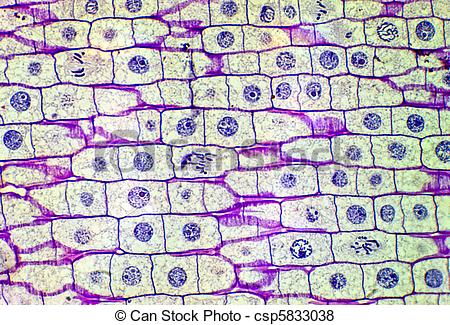 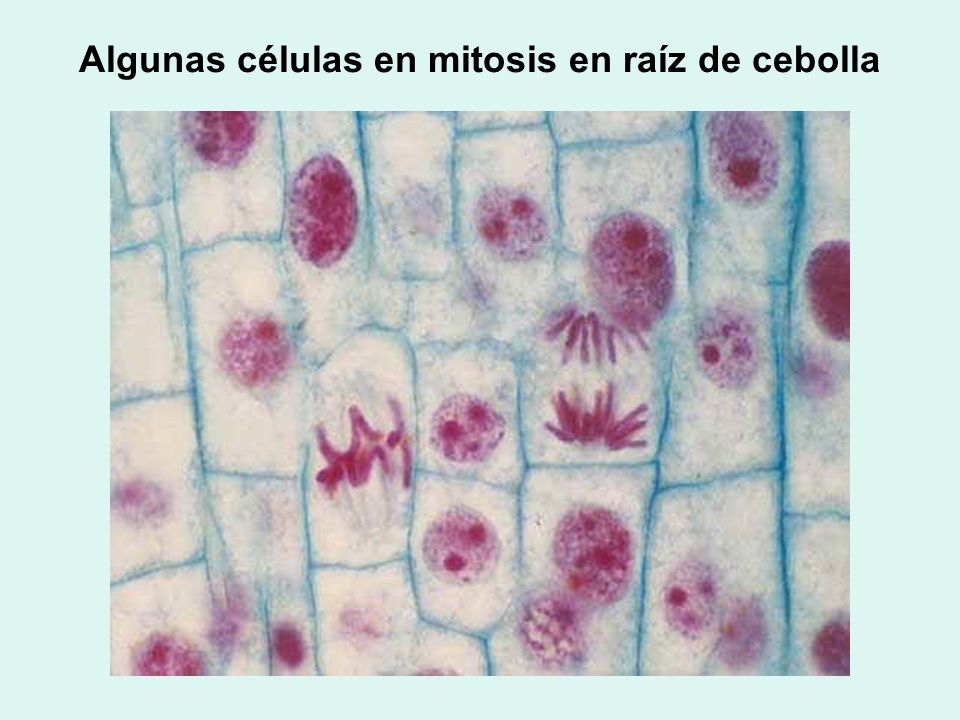 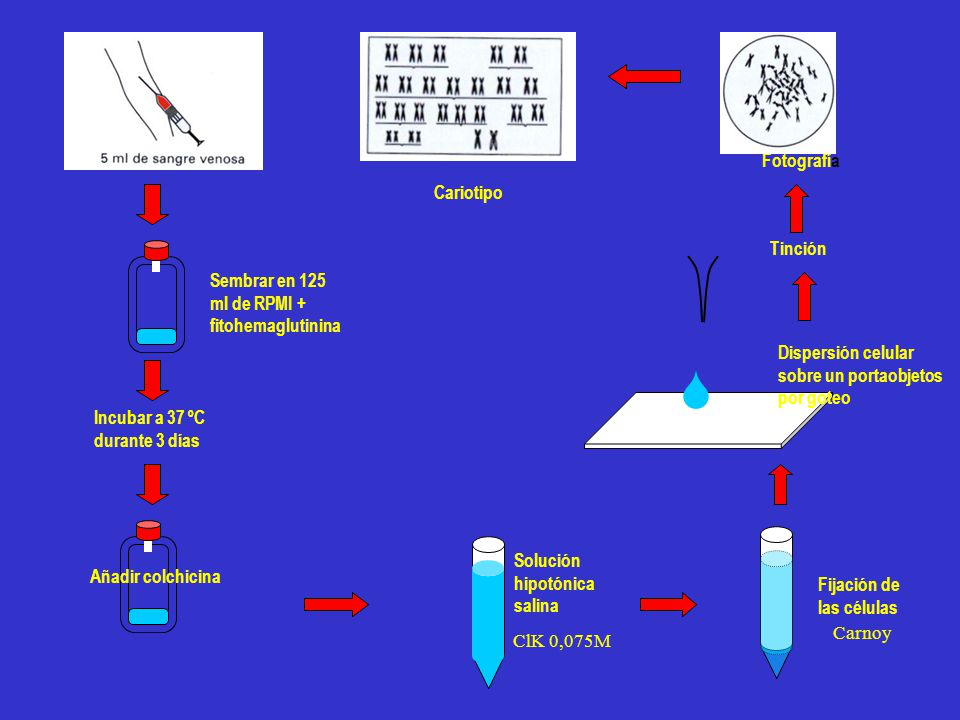 Se sacan los linfocitos que tienen núcleo
Cariograma es la representación del cariotipo humano
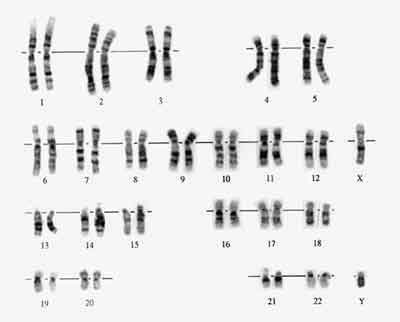